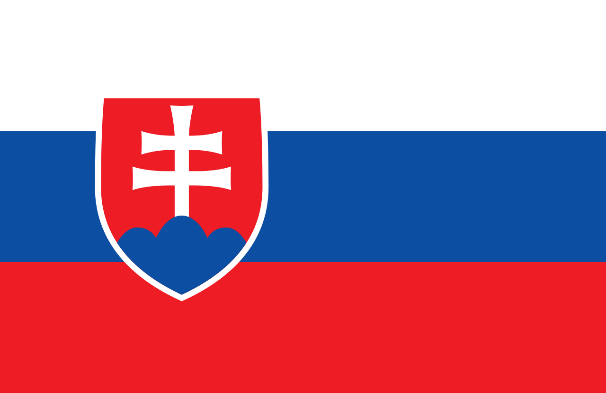 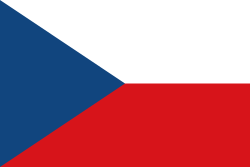 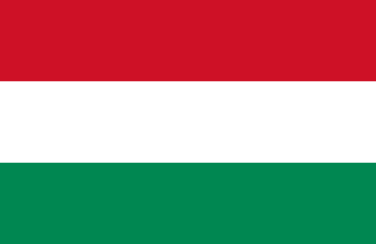 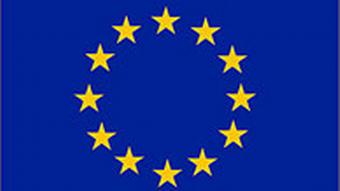 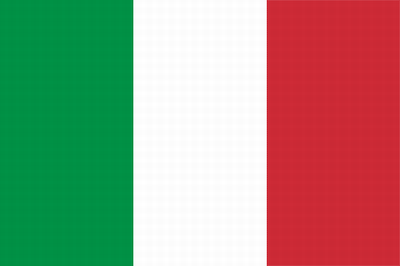 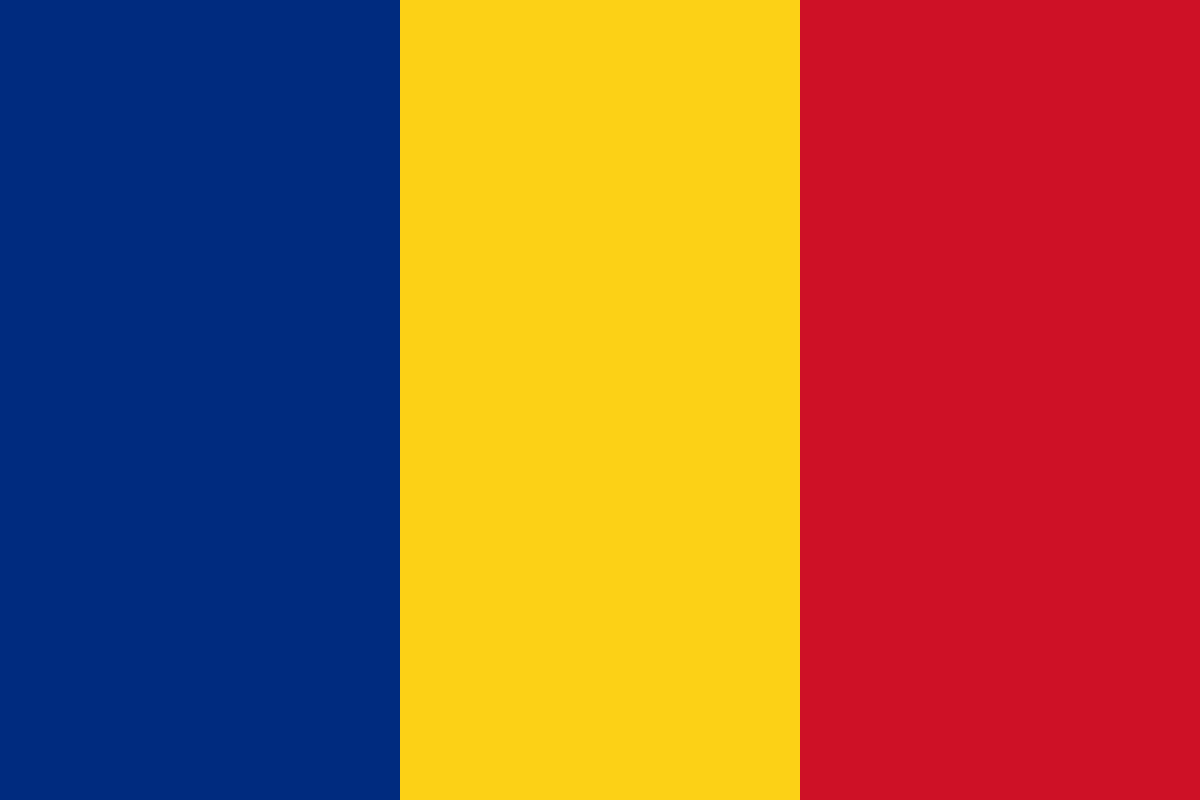 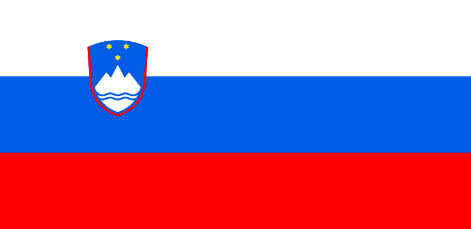 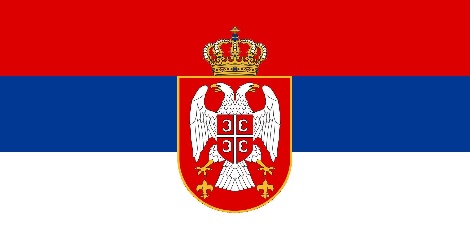 VIFFE
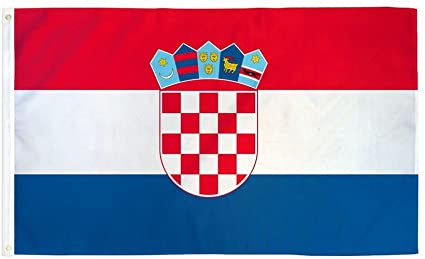 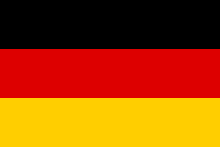 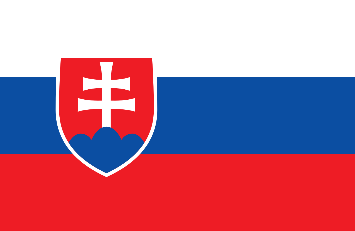 VRAKUN’ AND ITS FRIENDS TO DISCUSS
 FUTURE PATHS FOR EUROPE   EfC 2021
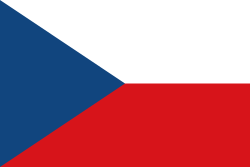 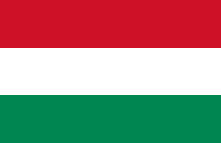 CIVIL SOCIETY, CIVIC ACTIVITY – 
CORNERSTONES FOR DEMOCRACY
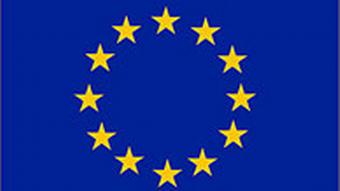 REPORT BACK
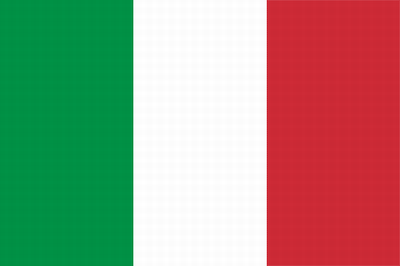 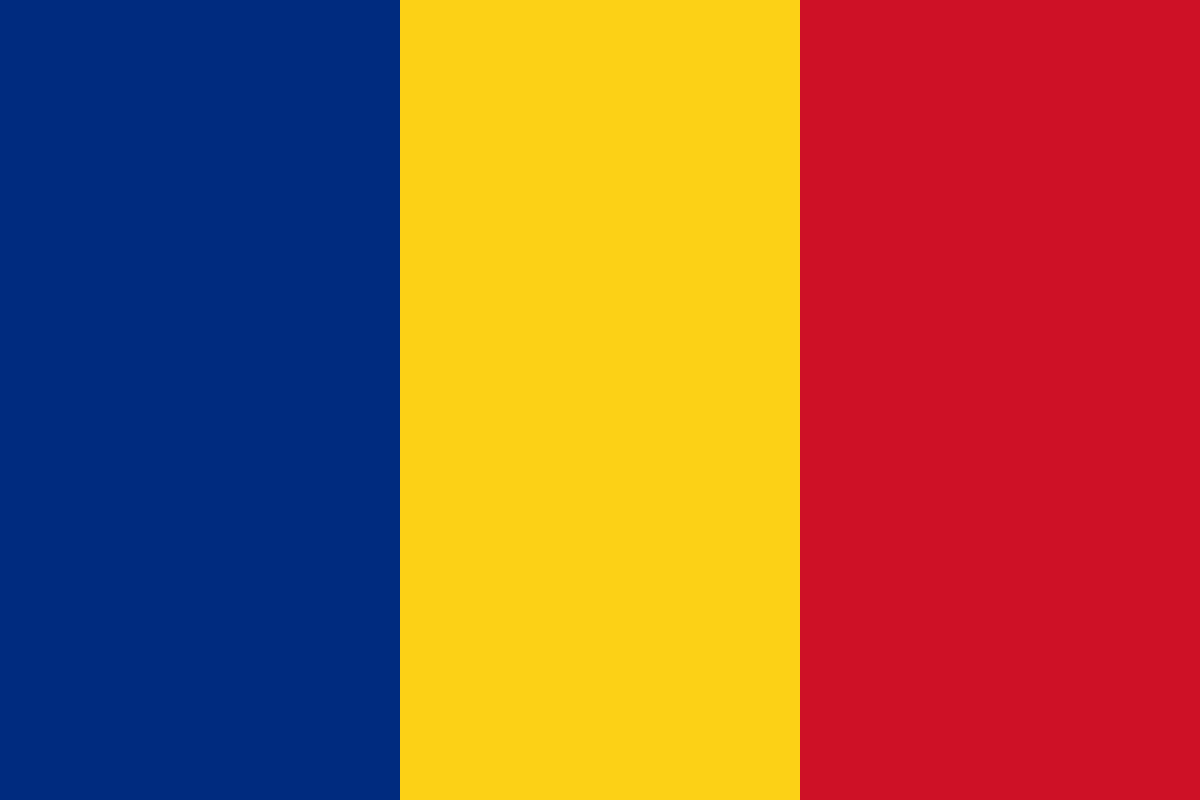 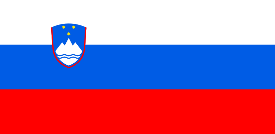 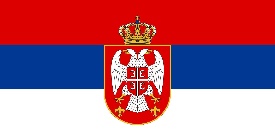 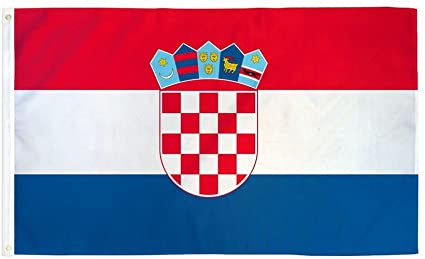 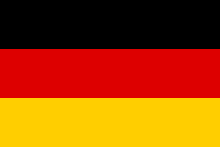 VIFFE
VRAKUN’ AND ITS FRIENDS TO DISCUSS FUTURE PATHS FOR EU
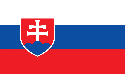 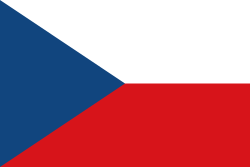 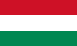 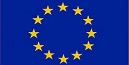 CIVIL SOCIETY, CIVIC ACTIVITY – 
CORNERSTONES FOR DEMOCRACY
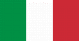 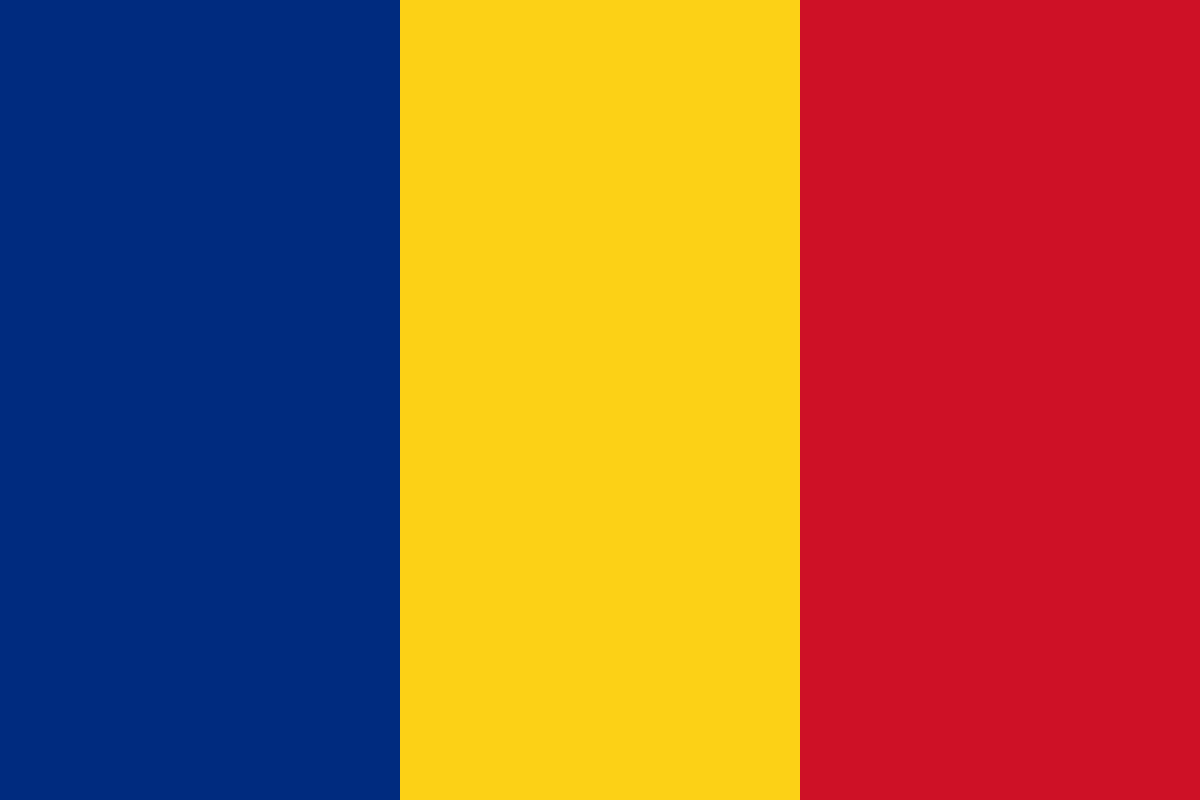 CIVIL TÁRSADALOM, CIVIL AKTIVITÁS– 
A DEMOKRÁCIA SAROKPONTJAI
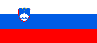 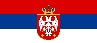 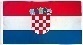 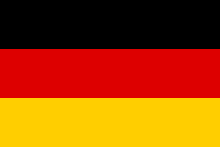 REPORT BACK
VRAKUN’ AND ITS FRIENDS TO DISCUSS FUTURE PATHS FOR EU
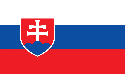 A CIVIL ORGANISATION DEALS WITH ONE PART OF THE WHOLE ISSUE
EGY CIVIL SZERVEZET A KOMPLEX ÜGY EGY RÉSZÉVEL FOGLALKOZIK
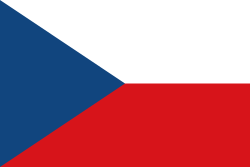 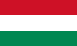 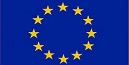 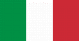 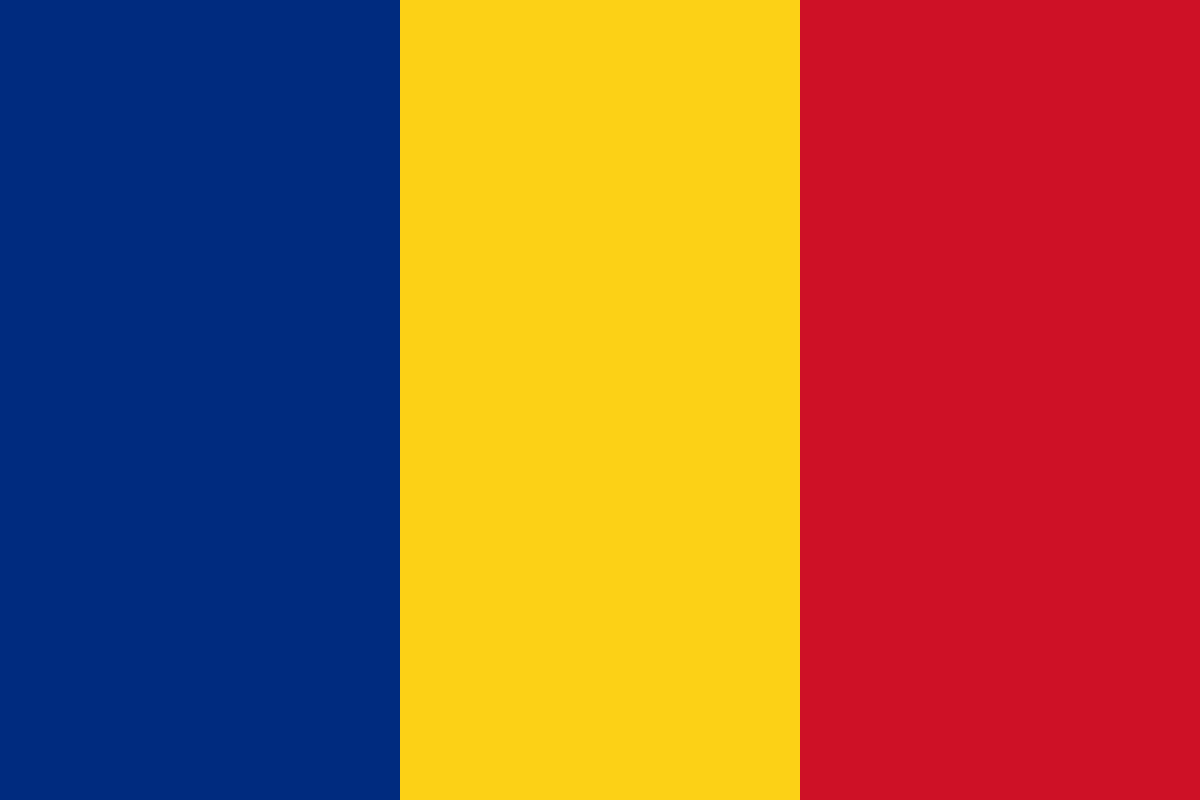 CIVIL ORGANISATION 2.
CIVIL ORGANISATION 1.
1.
2.
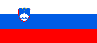 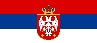 CIVIL ORGANISATION 3.
CIVIL ORGANISATION 4.
3.
4.
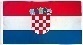 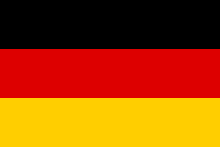 VRAKUN’ AND ITS FRIENDS TO DISCUSS FUTURE PATHS FOR EU
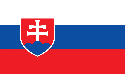 A CIVIL ORGANISATION DEALS WITH ONE PART OF THE WHOLE ISSUE
EGY CIVIL SZERVEZET A KOMPLEX ÜGY EGY RÉSZÉVEL FOGLALKOZIK
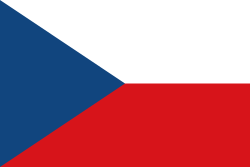 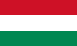 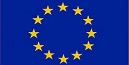 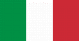 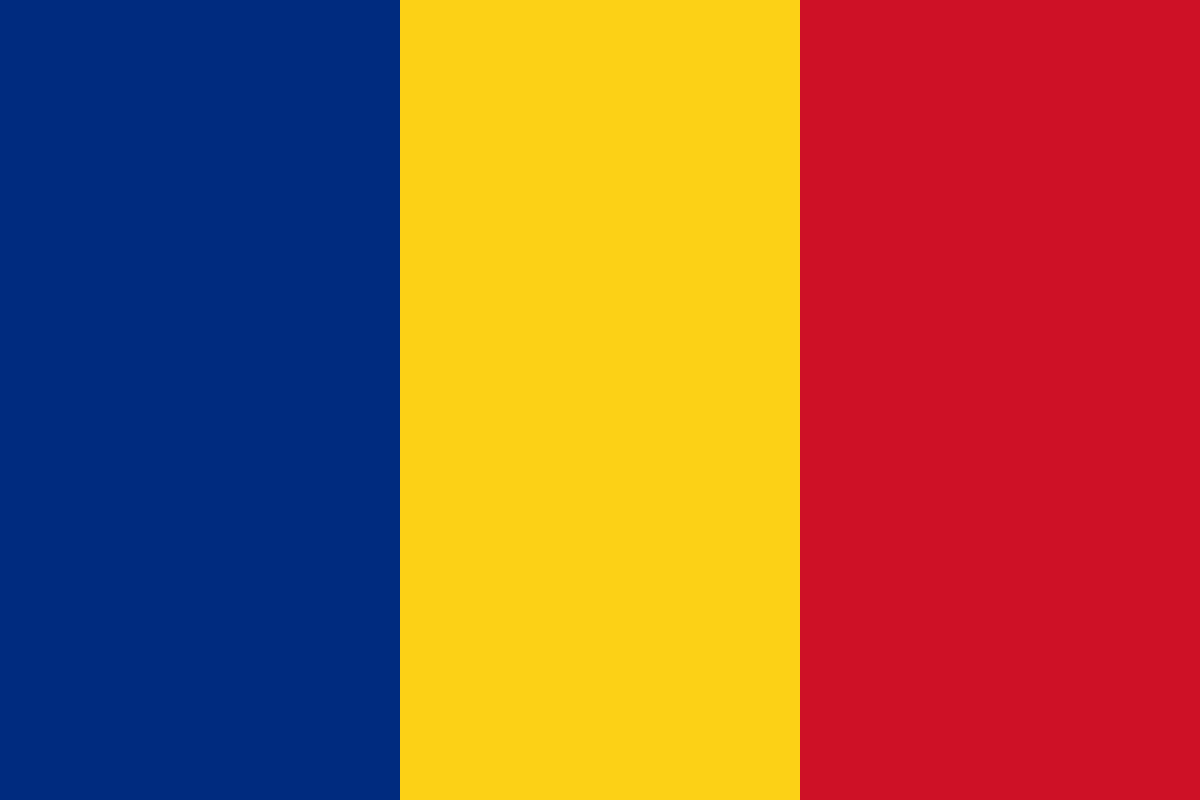 CIVIL ORGANISATION 2.
CIVIL ORGANISATION 1.
1.
2.
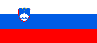 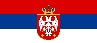 CIVIL ORGANISATION 3.
CIVIL ORGANISATION 4.
3.
4.
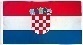 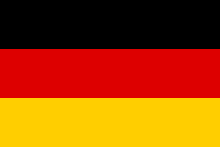 LOCAL CIVIL ORGANISATIONS DEAL WITH LOCAL ISSUES
HELYI CIVIL SZERVEZETEK HELYI ÜGYEKKEL FOGLALKOZNAK
VRAKUN’ AND ITS FRIENDS TO DISCUSS FUTURE PATHS FOR EU
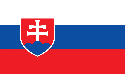 A CIVIL ORGANISATION DEALS WITH ONE PART OF THE WHOLE ISSUE
EGY CIVIL SZERVEZET A KOMPLEX ÜGY EGY RÉSZÉVEL FOGLALKOZIK
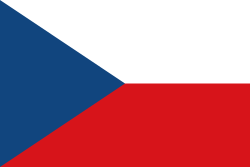 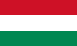 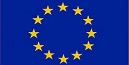 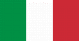 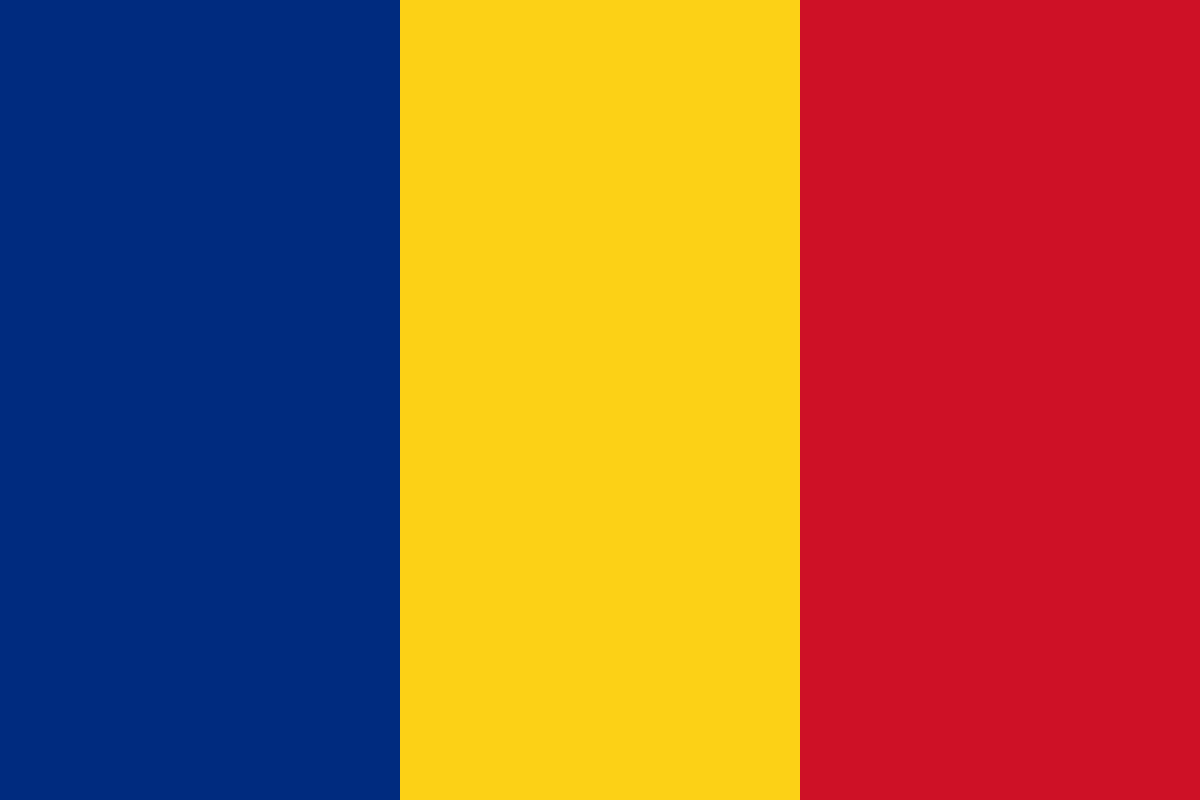 CIVIL ORGANISATION 2.
CIVIL ORGANISATION 1.
1.
2.
CIVIL SOCIETY TENDS TO BE DECENTRALISED

A CIVIL TÁRSADALOM TIPIKUSAN DECENTLAZILÁLT
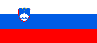 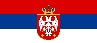 CIVIL ORGANISATION 3.
CIVIL ORGANISATION 4.
3.
4.
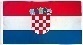 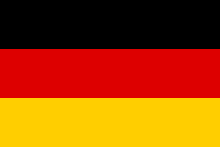 LOCAL CIVIL ORGANISATIONS DEAL WITH LOCAL ISSUES
HELYI CIVIL SZERVEZETEK HELYI ÜGYEKKEL FOGLALKOZNAK
VRAKUN’ AND ITS FRIENDS TO DISCUSS FUTURE PATHS FOR EU
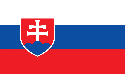 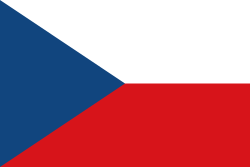 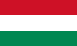 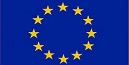 CIVIL SOCIETY TENDS TO BE DECENTRALISED

A CIVIL TÁRSADALOM TIPIKUSAN DECENTLAZILÁLT
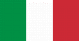 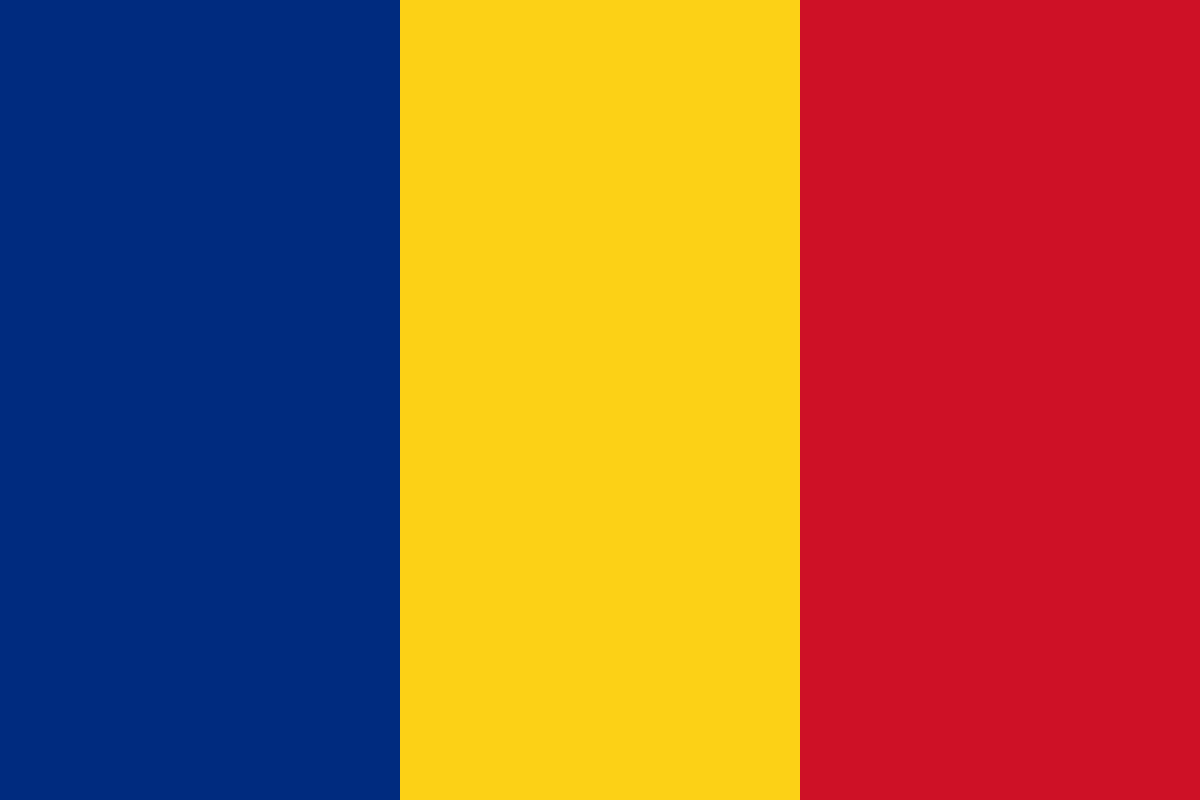 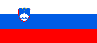 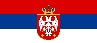 DECENTRALISED      MORE CITIZENS ARE INVOLVED       CIVIL SOCIETY DEVELOPS DEMOCRACY
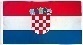 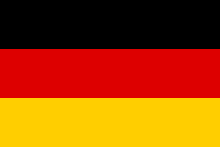 DECENTRALIZÁLT         TÖBB POLGÁRT VON BE            FEJLESZTI A DEMOKRÁCIÁT
VRAKUN’ AND ITS FRIENDS TO DISCUSS FUTURE PATHS FOR EU
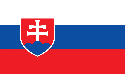 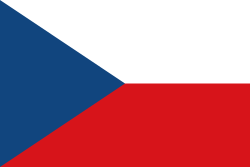 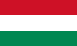 THE CIVIL SOCIETY 
DEVELOPS DEMOCRACY
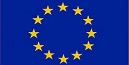 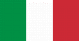 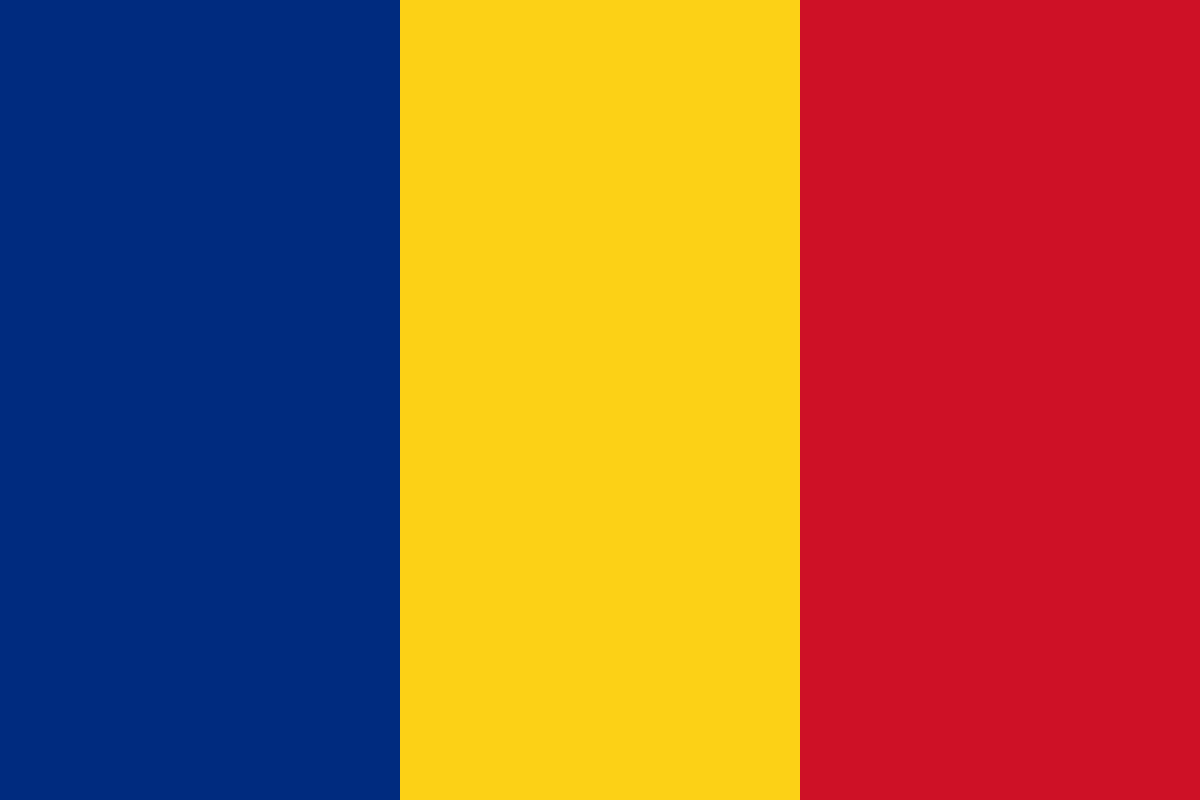 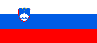 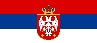 A CIVIL TÁRSADALOM 
FEJLESZTI A DEMOKRÁCIÁT
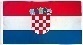 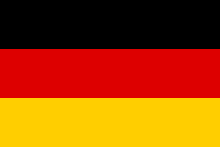 VRAKUN’ AND ITS FRIENDS TO DISCUSS FUTURE PATHS FOR EU
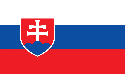 DEMOCRACY VS FLOW OF INFORMATION
DEMOKRÁCIA ÉS AZ INFORMÁCIÓÁRAMLÁS
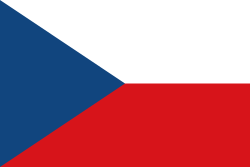 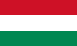 DEMOCRACY = INVOLVMENT OF CITIZENS IN THE DECISION MAKING
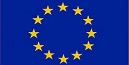 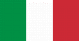 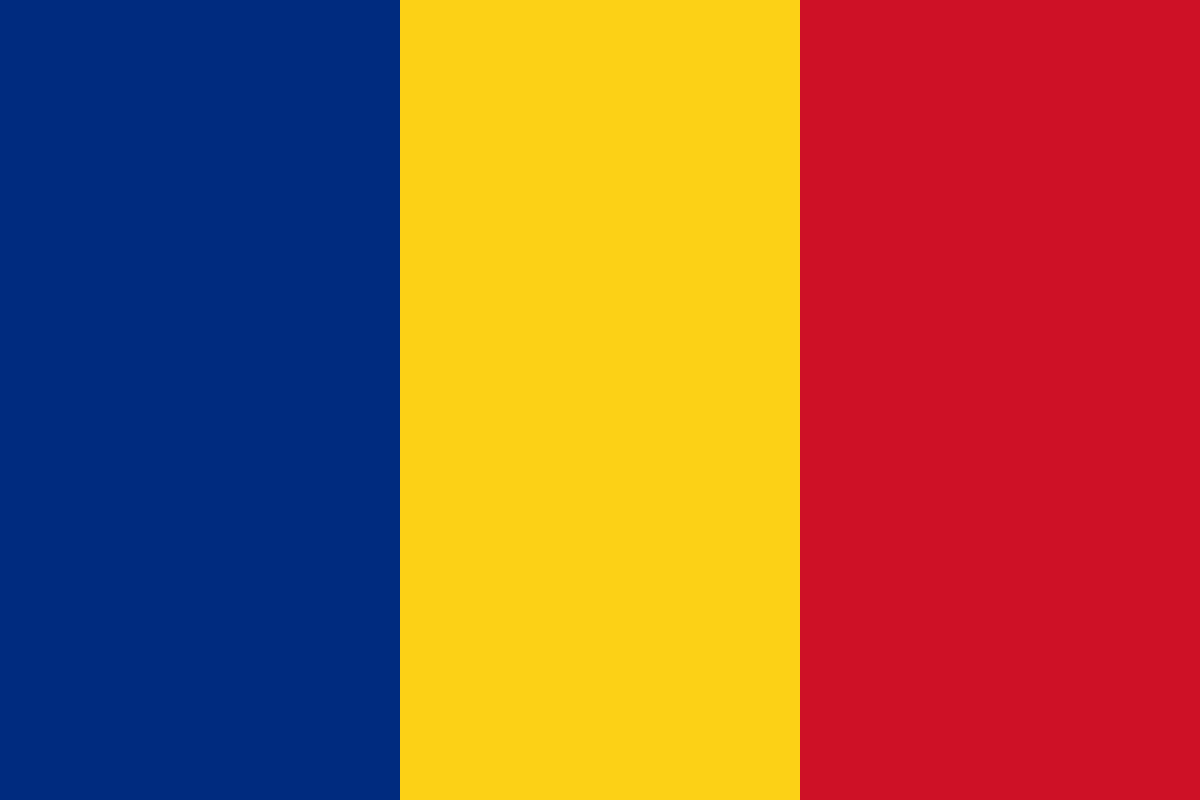 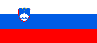 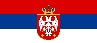 DEMOKRÁCIA = A POLGÁROK BEVONÁSA A DÖNTÉSHOZATALBA
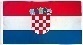 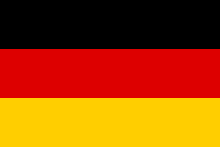 VRAKUN’ AND ITS FRIENDS TO DISCUSS FUTURE PATHS FOR EU
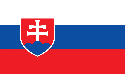 DEMOCRACY VS FLOW OF INFORMATION
DEMOKRÁCIA ÉS AZ INFORMÁCIÓÁRAMLÁS
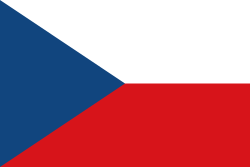 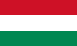 DEMOCRACY = INVOLVMENT OF CITIZENS IN THE DECISION MAKING
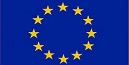 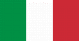 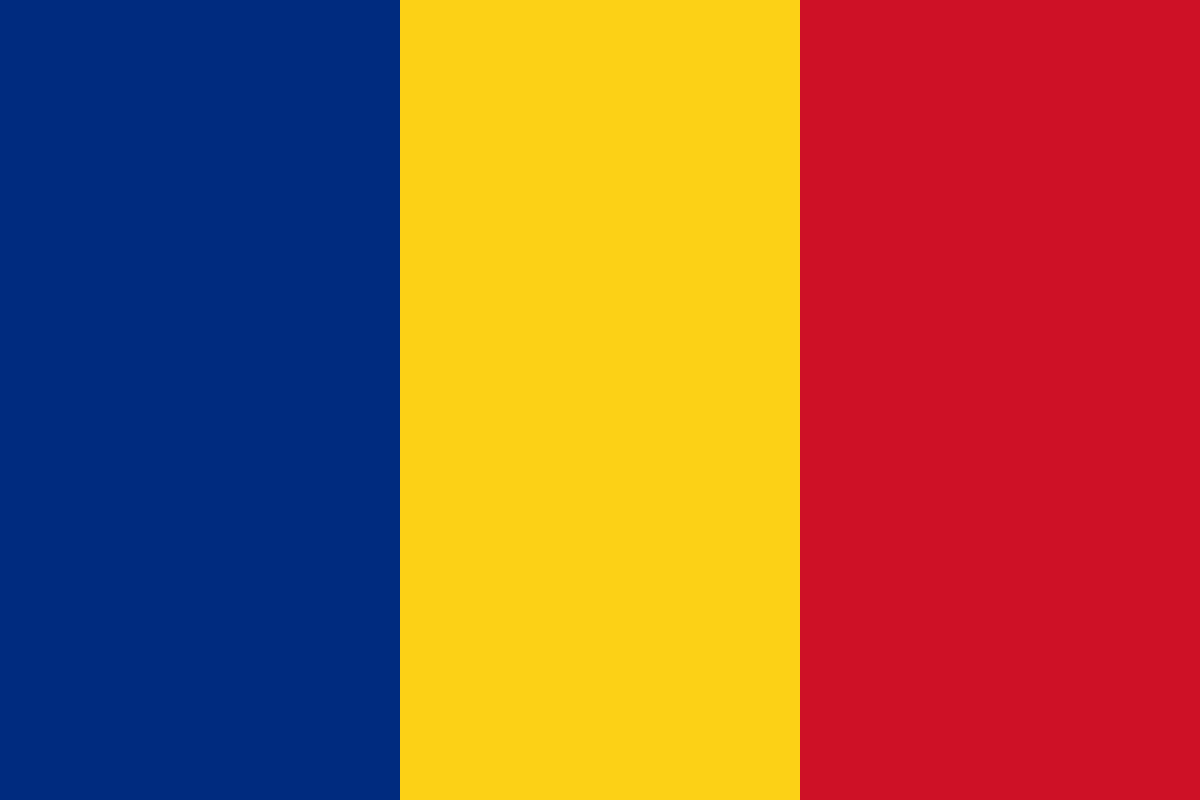 TO BE ABLE TO BE INVOLVED, INFORMATION IS NEEDED
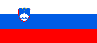 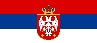 DEMOKRÁCIA = A POLGÁROK BEVONÁSA A DÖNTÉSHOZATALBA
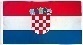 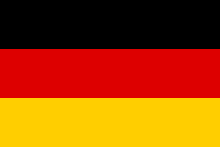 HOGY BE LEHESSEN VONNI, A POLGÁRNAK INFORMÁLTNAK KELL LENNI
VRAKUN’ AND ITS FRIENDS TO DISCUSS FUTURE PATHS FOR EU
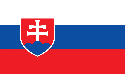 DEMOCRACY VS FLOW OF INFORMATION
DEMOKRÁCIA ÉS AZ INFORMÁCIÓÁRAMLÁS
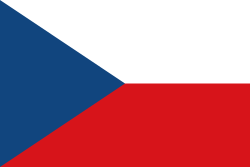 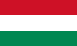 DEMOCRACY = INVOLVMENT OF CITIZENS IN THE DECISION MAKING
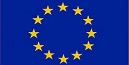 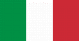 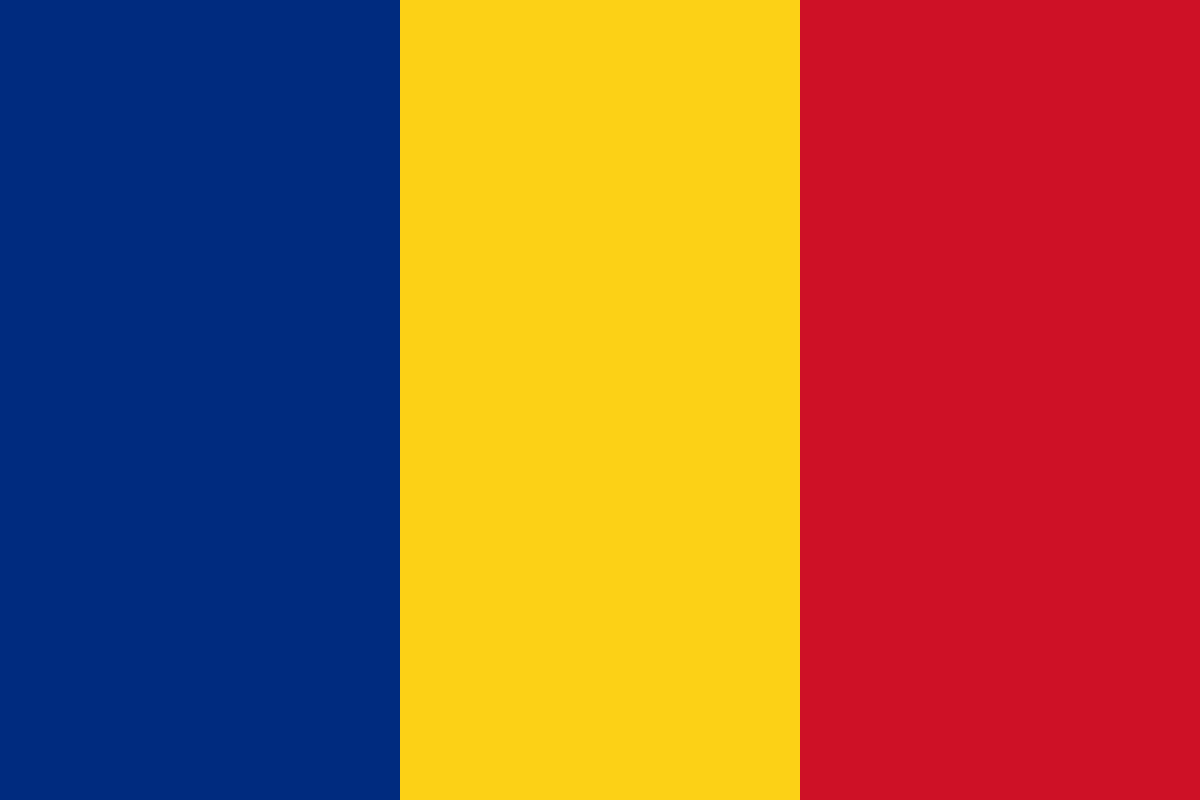 TO BE ABLE TO BE INVOLVED, INFORMATION IS NEEDED
IF NO ADEQUATE INFORMATION, CITIZENS CAN ONLY FORMALLY BE INVOLVED
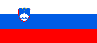 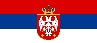 DEMOKRÁCIA = A POLGÁROK BEVONÁSA A DÖNTÉSHOZATALBA
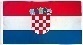 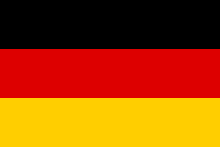 HOGY BE LEHESSEN VONNI, A POLGÁRNAK INFORMÁLTNAK KELL LENNI
HA NINCS ELEGENDŐ ÉS OBJEKTÍV INFORMÁCIÓ, 
A BEVONÁS CSAK FORMÁLISAN LEHETSÉGES
VRAKUN’ AND ITS FRIENDS TO DISCUSS FUTURE PATHS FOR EU
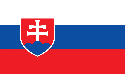 DEMOCRACY VS FLOW OF INFORMATION
DEMOKRÁCIA ÉS AZ INFORMÁCIÓÁRAMLÁS
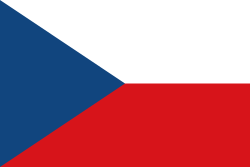 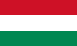 DEMOCRACY = INVOLVMENT OF CITIZENS IN THE DECISION MAKING
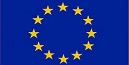 NO INFORMATION – NO DEMOCRACY
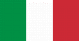 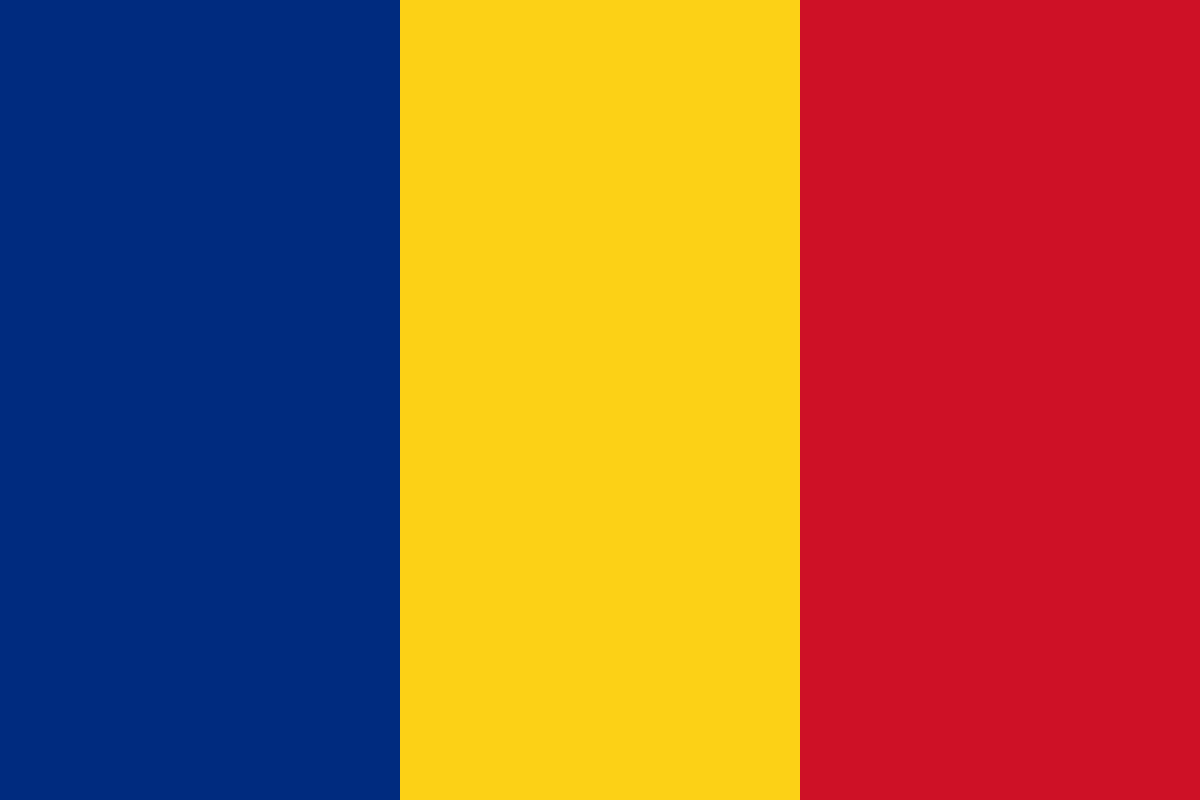 TO BE ABLE TO BE INVOLVED, INFORMATION IS NEEDED
IF NO ADEQUATE INFORMATION, CITIZENS CAN ONLY FORMALLY BE INVOLVED
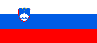 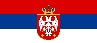 DEMOKRÁCIA = A POLGÁROK BEVONÁSA A DÖNTÉSHOZATALBA
INFORMÁCIÓ NÉLKÜL NINCS 
DEMOKRÁCIA
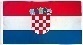 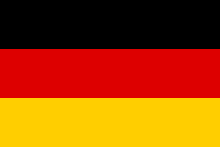 HOGY BE LEHESSEN VONNI, A POLGÁRNAK INFORMÁLTNAK KELL LENNI
HA NINCS ELEGENDŐ ÉS OBJEKTÍV INFORMÁCIÓ, 
A BEVONÁS CSAK FORMÁLISAN LEHETSÉGES
VRAKUN’ AND ITS FRIENDS TO DISCUSS FUTURE PATHS FOR EU
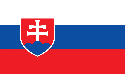 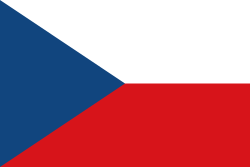 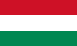 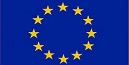 NO INFORMATION – NO DEMOCRACY
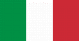 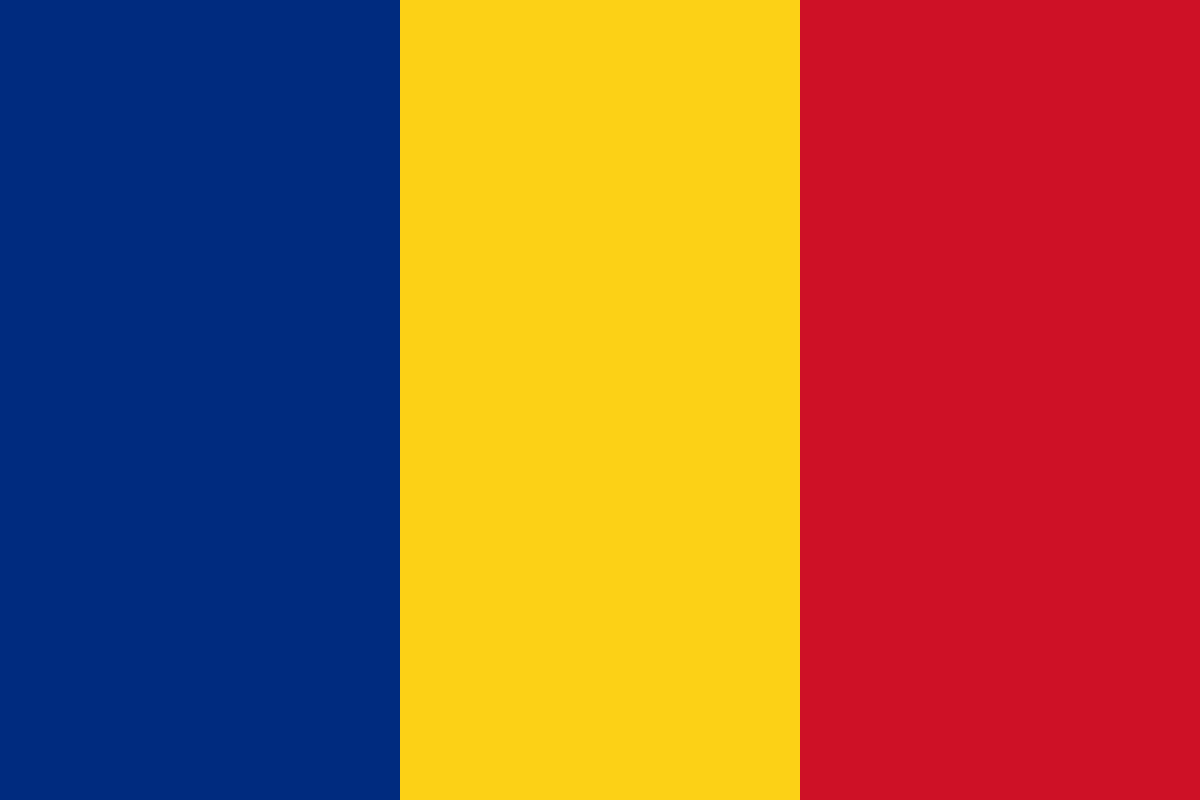 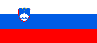 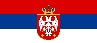 INFORMÁCIÓ NÉLKÜL NINCS 
DEMOKRÁCIA
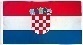 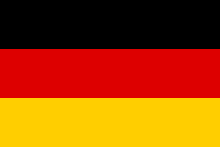 VRAKUN’ AND ITS FRIENDS TO DISCUSS FUTURE PATHS FOR EU
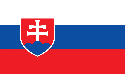 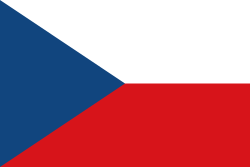 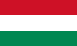 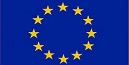 THANKS FOR THE ATTENTION!
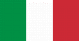 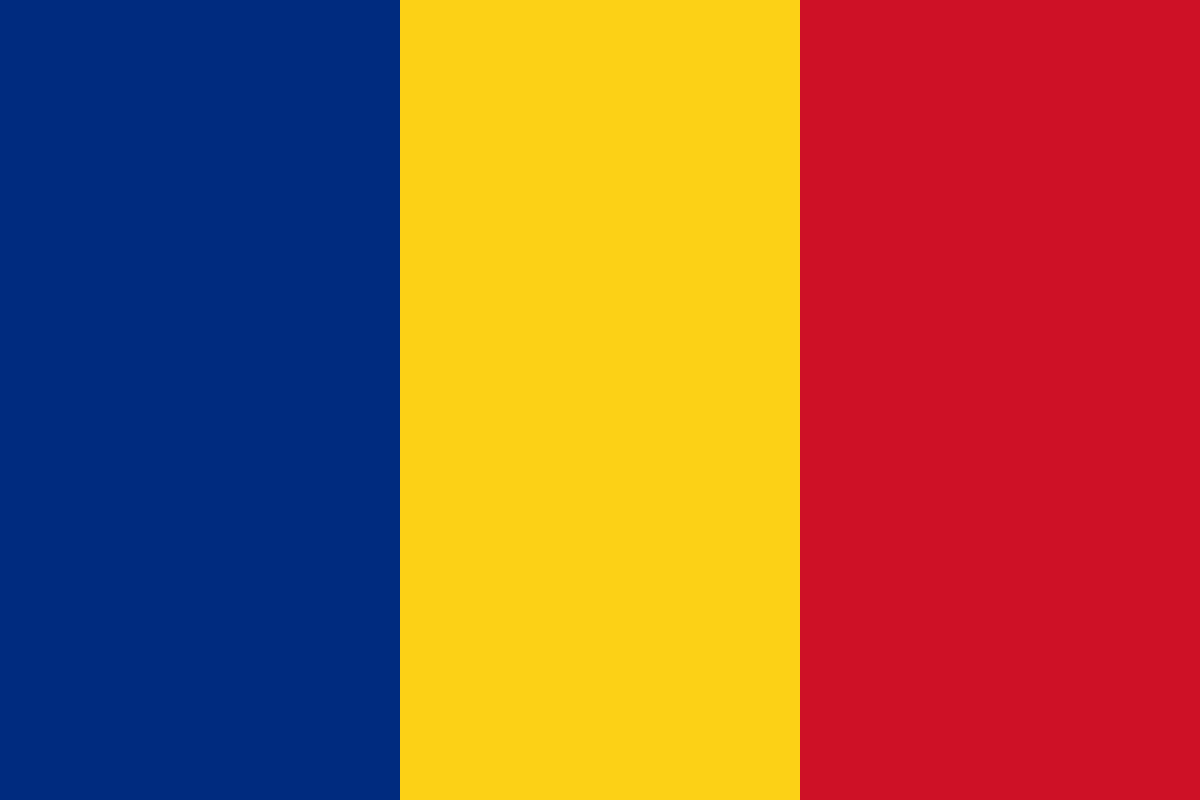 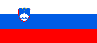 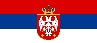 KÖSZÖNÖM A FIGYELMET!
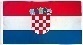 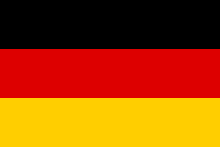